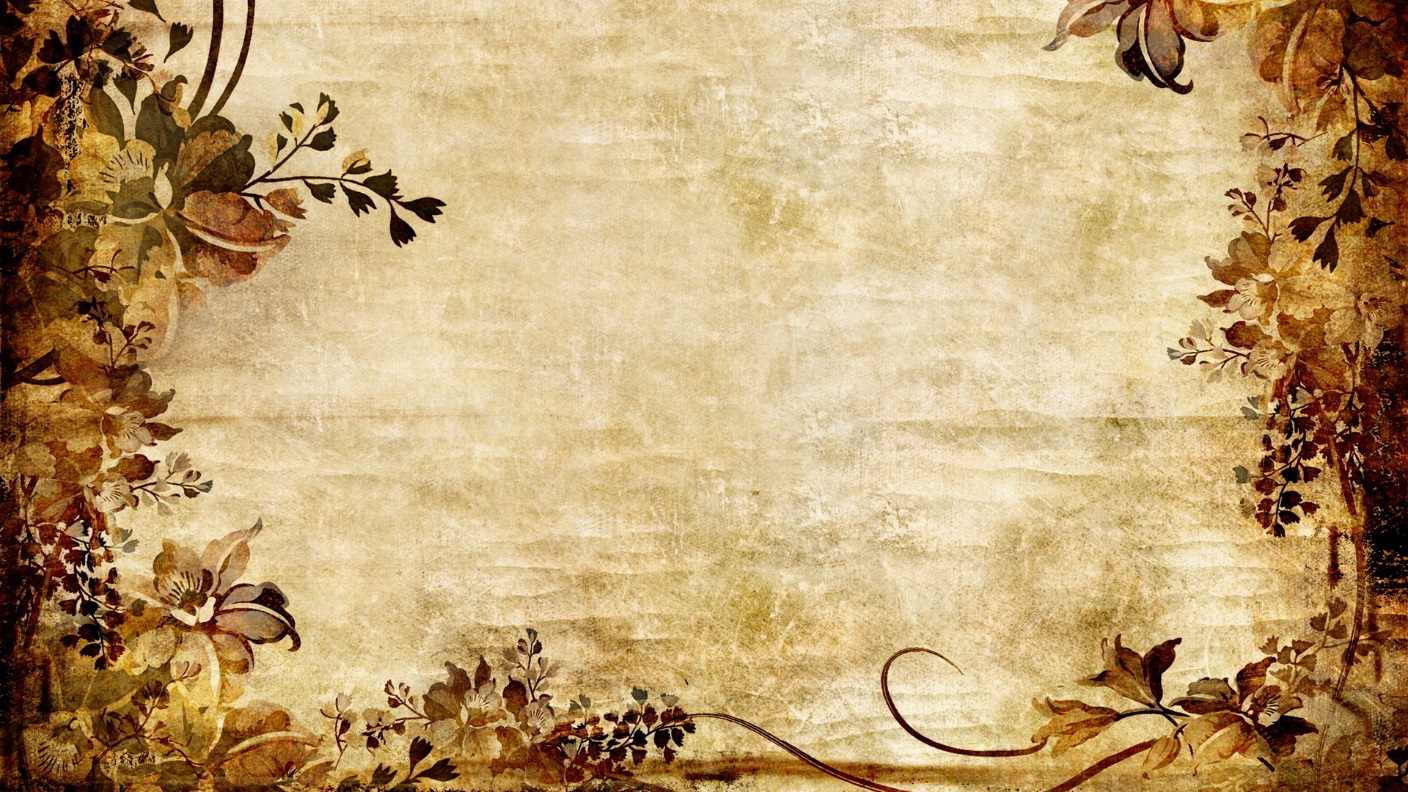 Валерій Якович    Брюсов
ПІДГОТУВАЛА УЧЕНИЦЯ 
2 КУРСУ 
ЛІНГВІСТИЧНОГО КЛАСУ  НІЖИНСЬКОГО ЛІЦЕЮ 
ПРИ НДУ ІМ. М.ГОГОЛЯ ПРОКОПЕНКО ВІКТОРІЯ
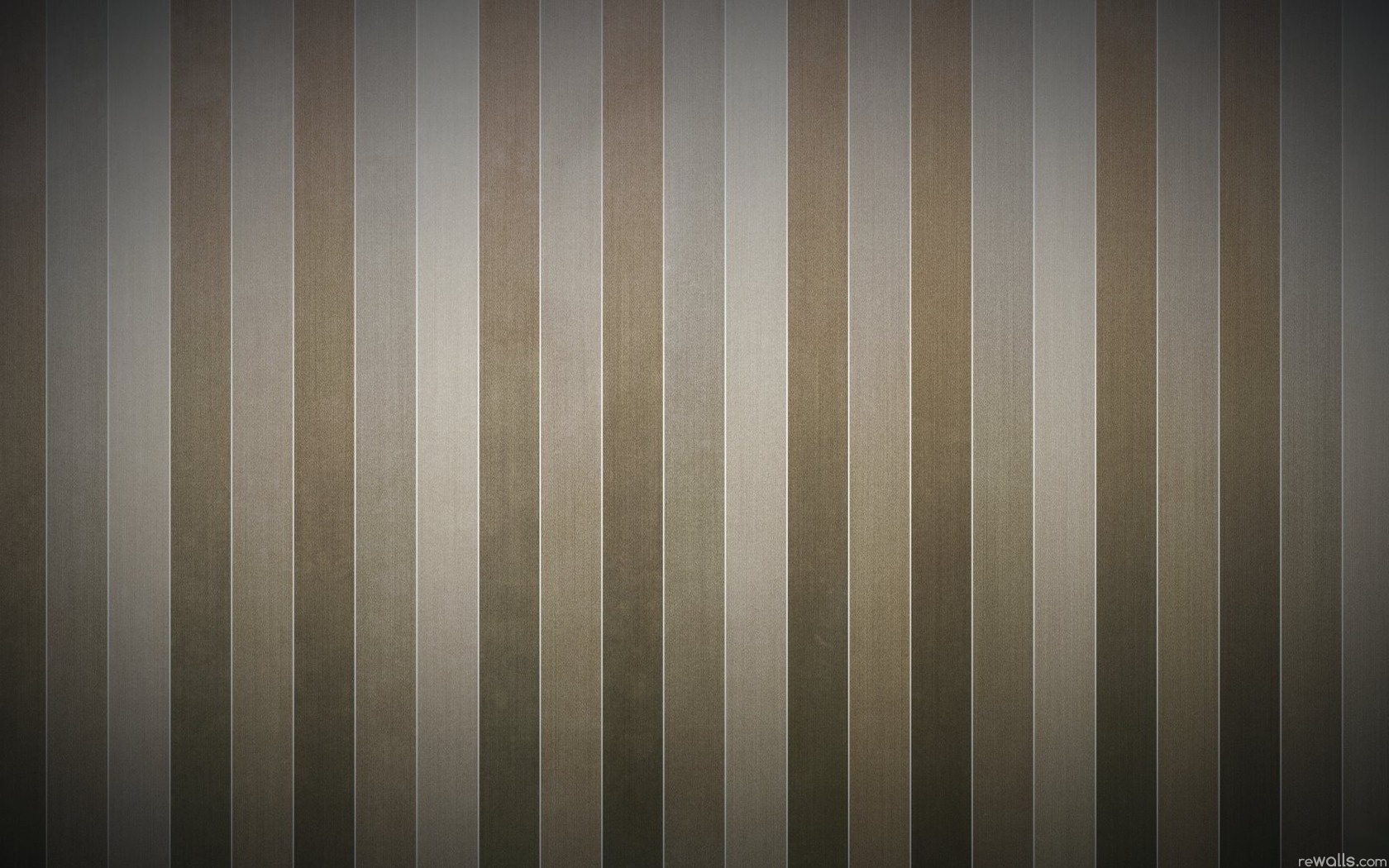 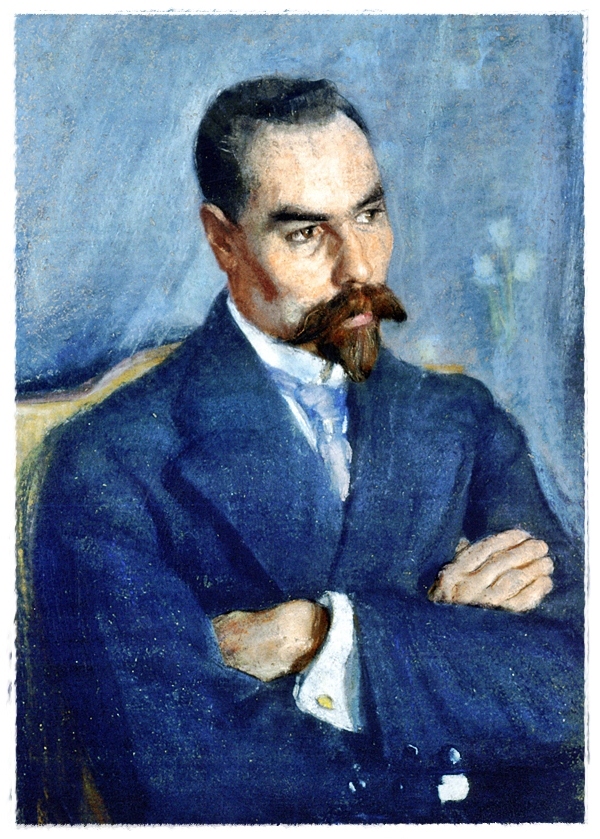 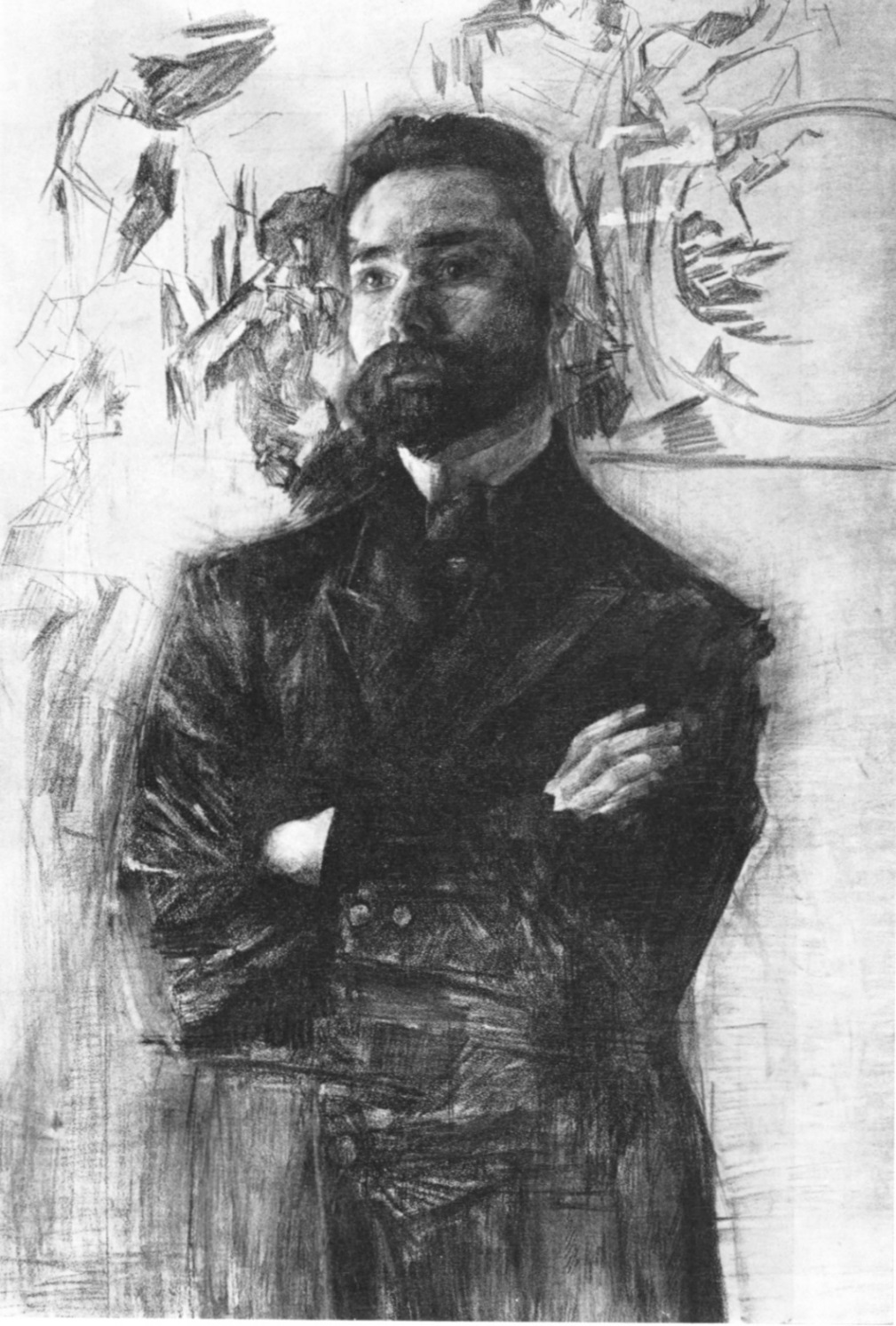 Валерій Брюсов. Портрет роботи С. В. Малютіна. 1913
Валерій Брюсов.
Портрет роботи Михайла Врубеля
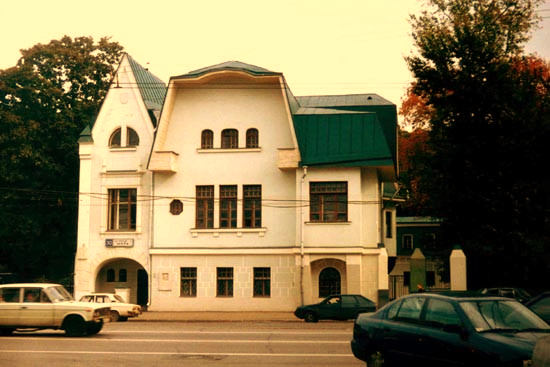 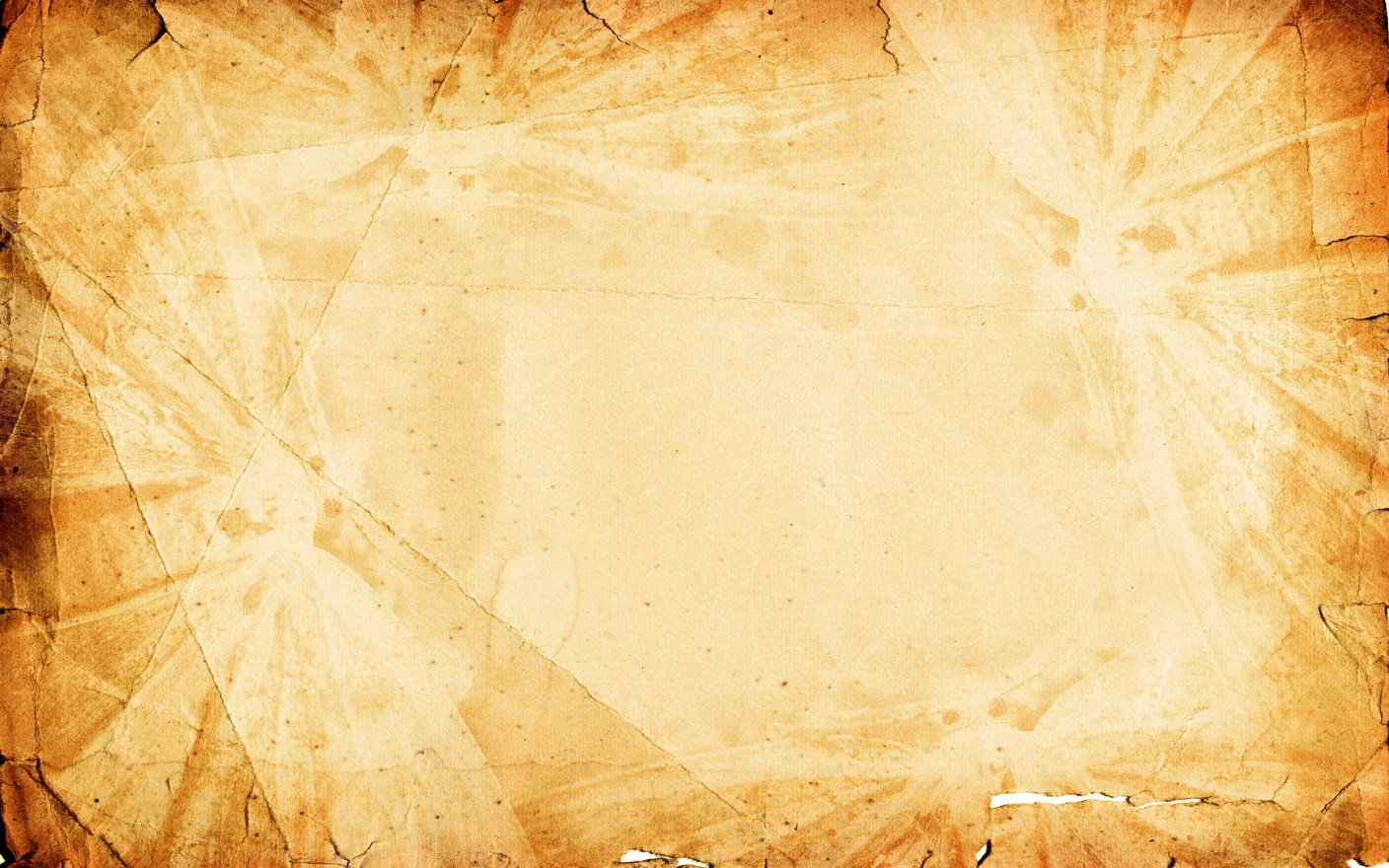 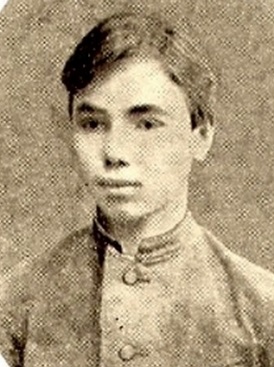 Будинок  Валерія Брюсова
«От сказок, от всякой „чертовщины“, меня усердно оберегали. Зато об идеях Дарвина и принципах материализма я узнал раньше, чем научился умножать».
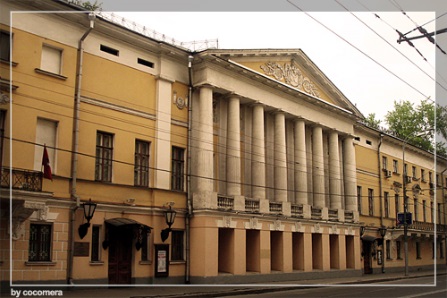 ОСВІТА
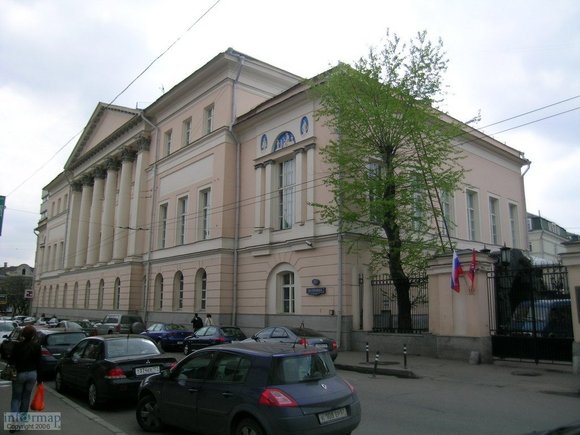 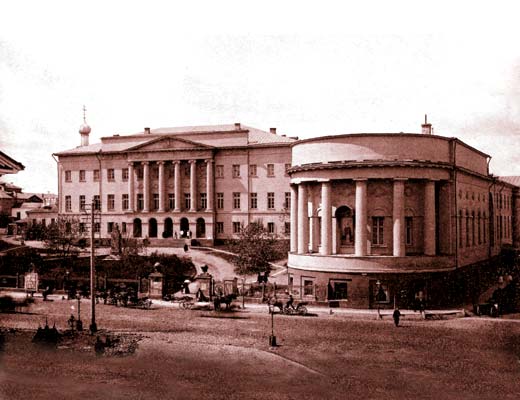 приватна  гімназія  Л. Поліванова
Московського університету
класична  гімназія Ф. Креймана
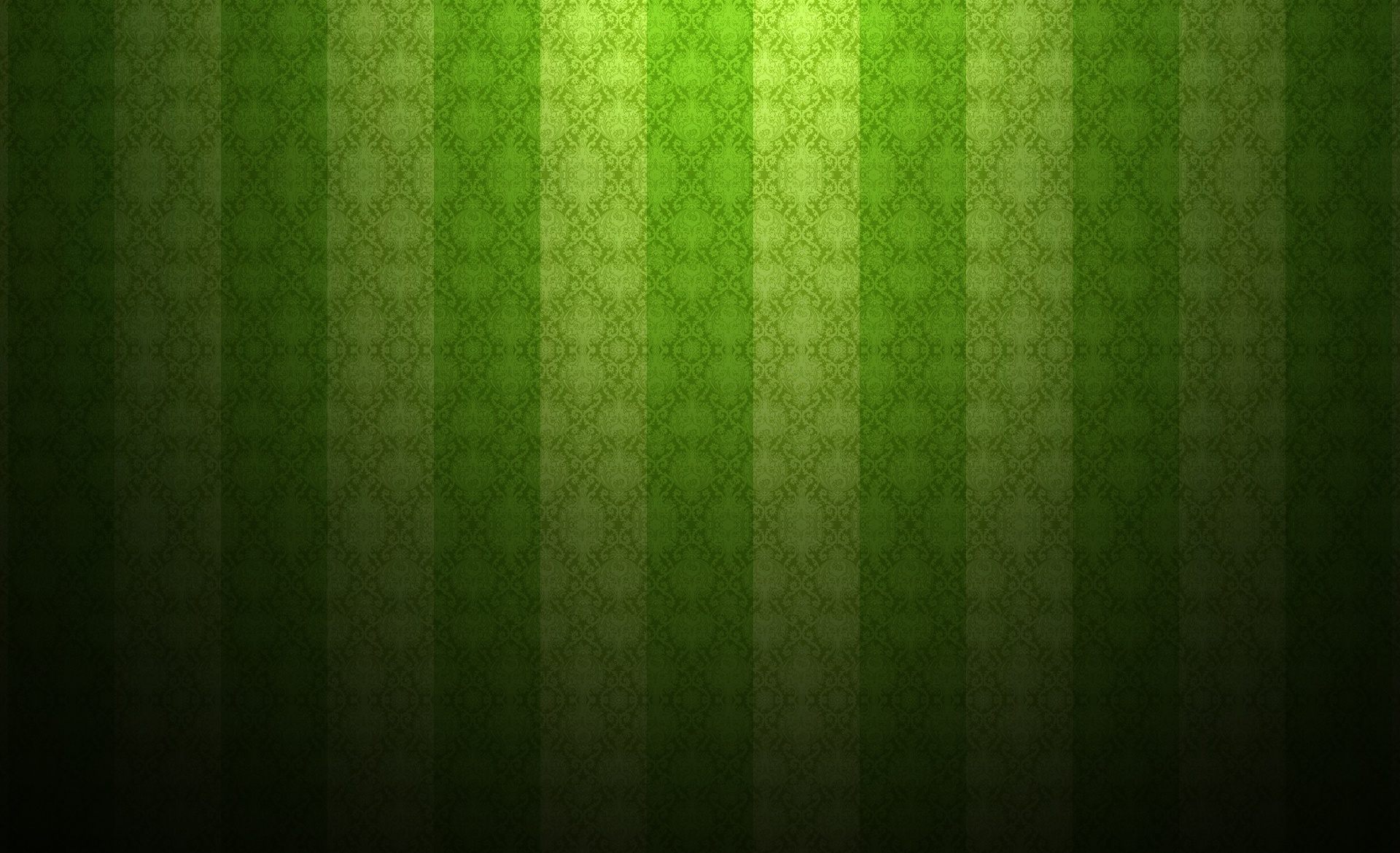 Будинок В.Я. Брюсова
Музей літератури «Срібного століття»
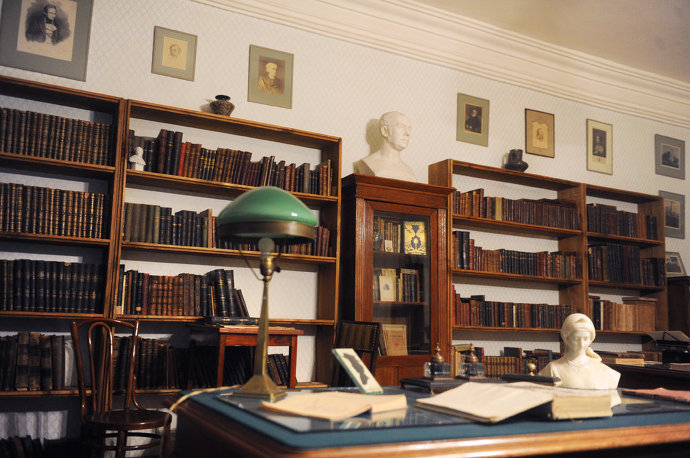 Валерій Якович жив у цьому будинку (Москва, Пр. Миру, 30) в 1910-1924.
Бібліотека В. Брюсова
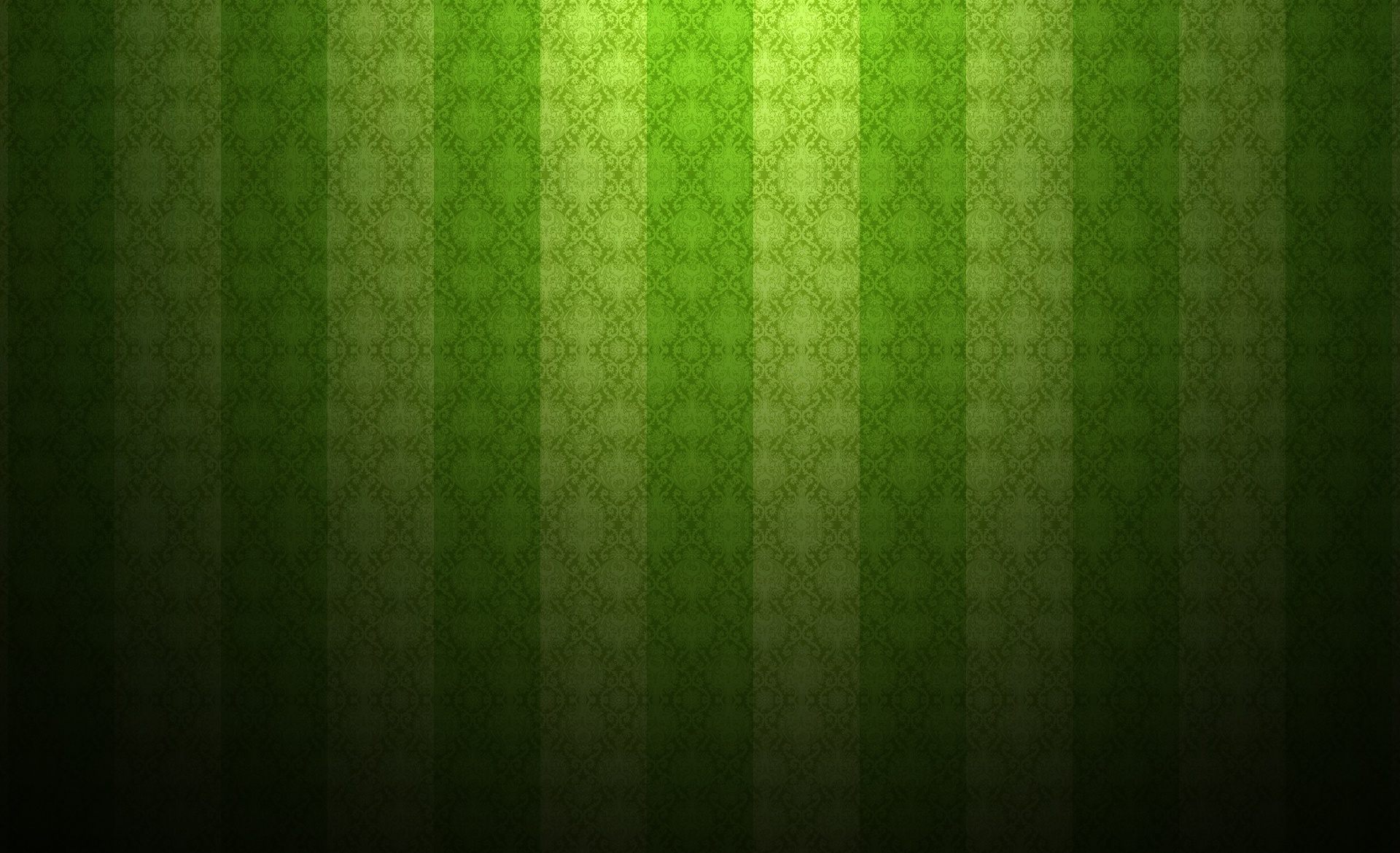 Будинок В.Я. Брюсова
Музей літератури «Срібного століття»
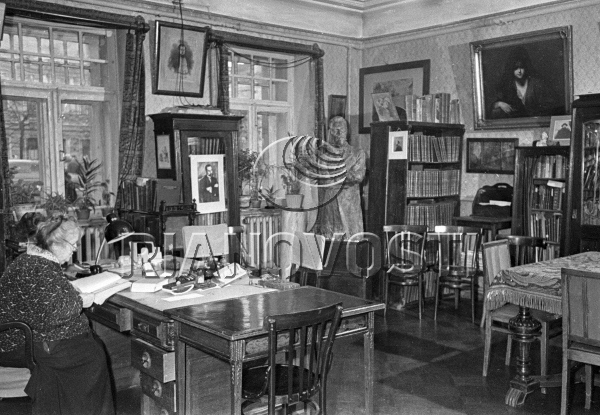 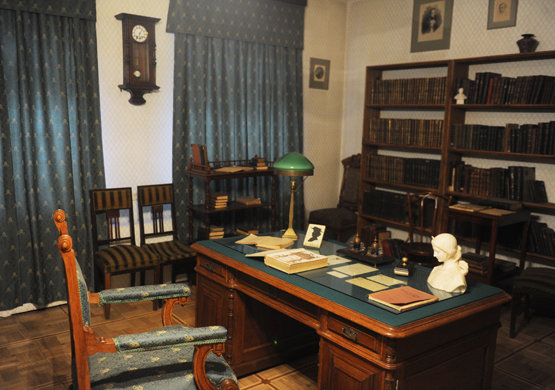 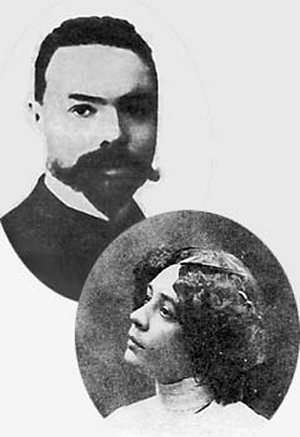 Дружина В. Брюсова - Іоанна Матвіївна Брюсова в меморіальному кабінеті поета.
Кабінет В.Я. Брюсова
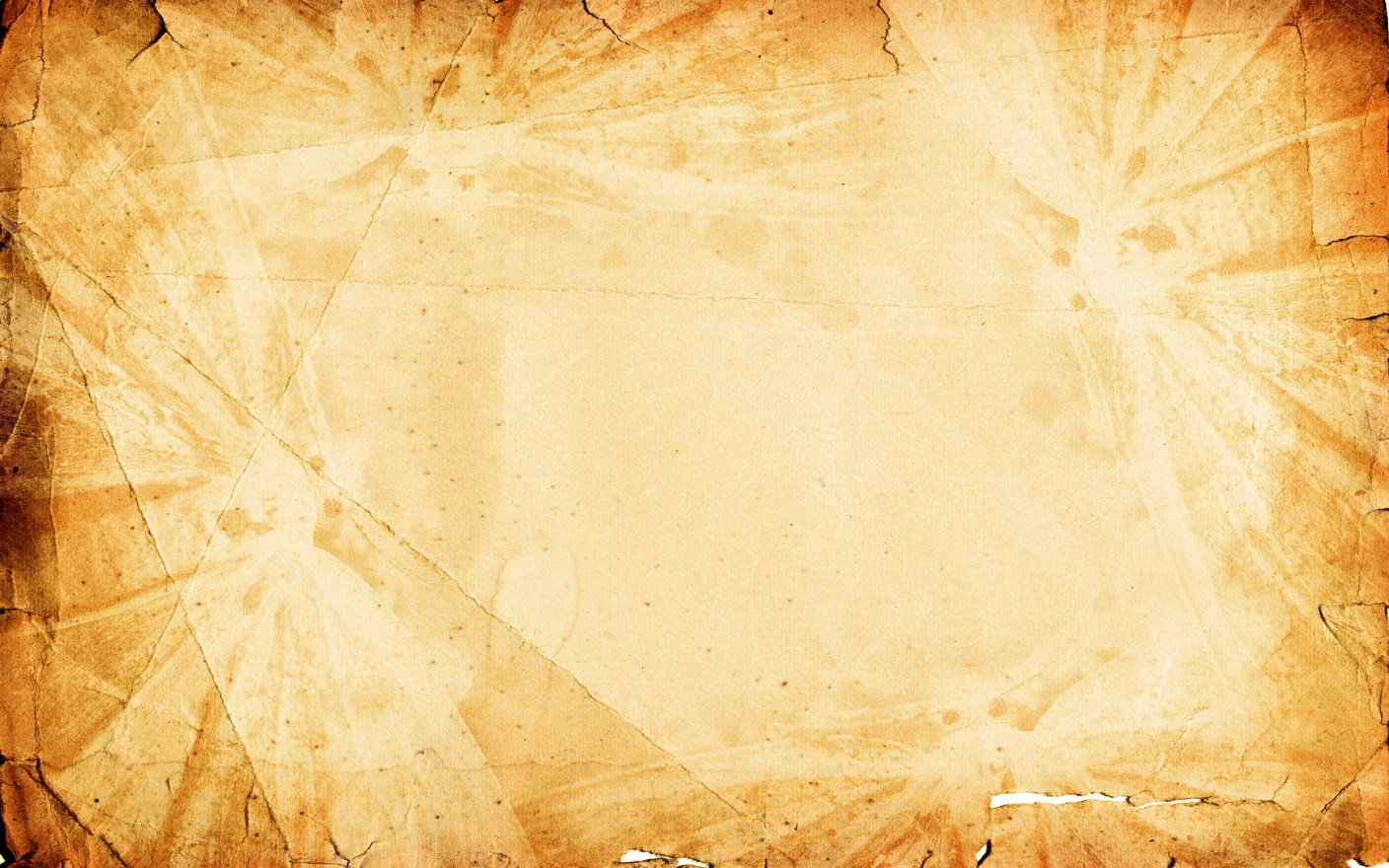 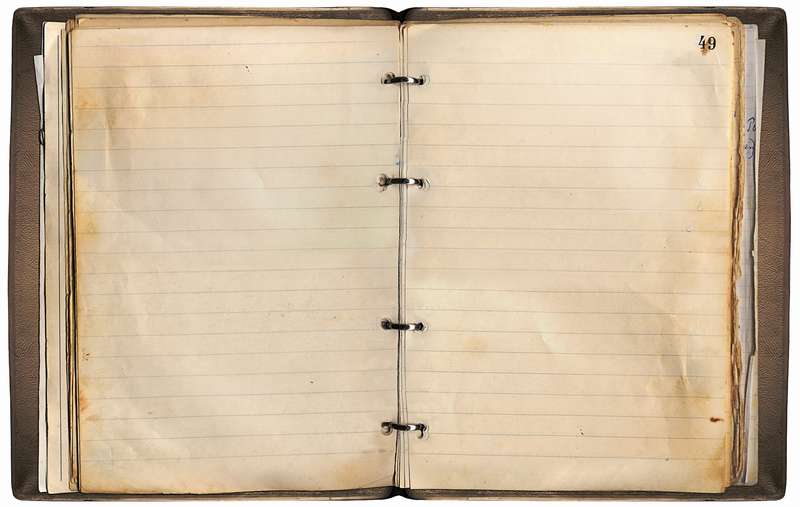 Тень несозданных созданийКолыхается во снеСловно лопасти латанийНа эмалевой стене.Фиолетовые рукиНа эмалевой стенеПолусонно чертят звукиВ звонкозвучной тишине…
«Печатая свою книгу в наши дни, я не жду ей правильной оценки ни от критики, ни от публики. Не современникам и даже не человечеству завещаю я эту книгу, а вечности и искусству».
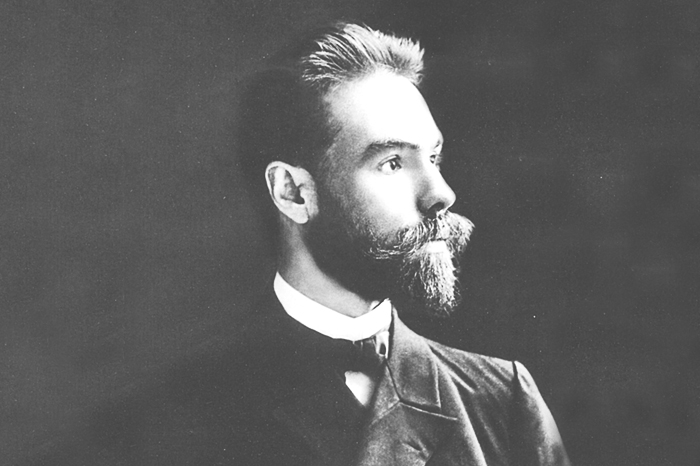 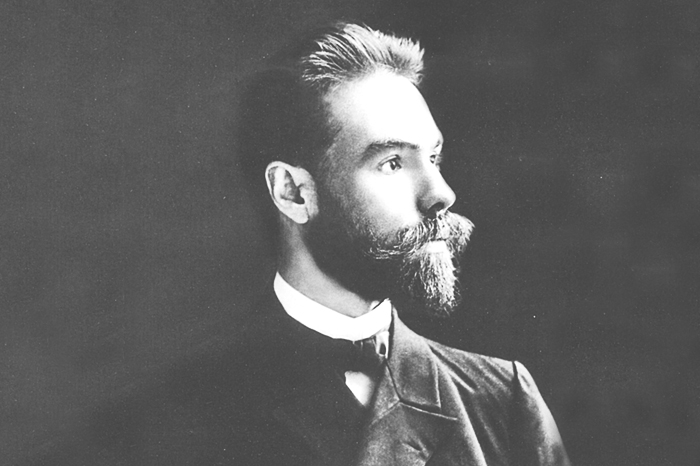 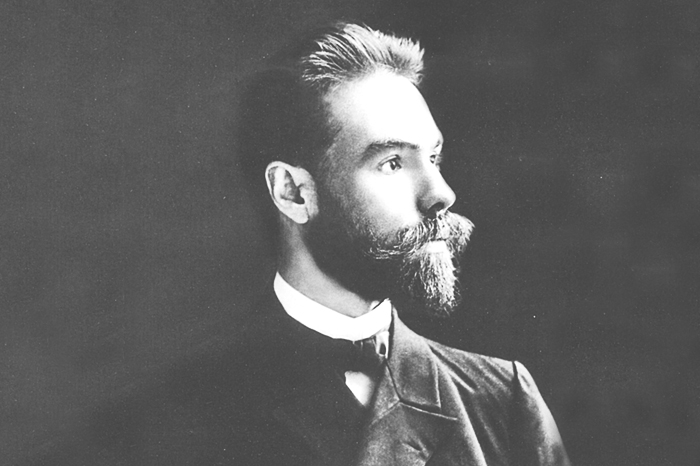 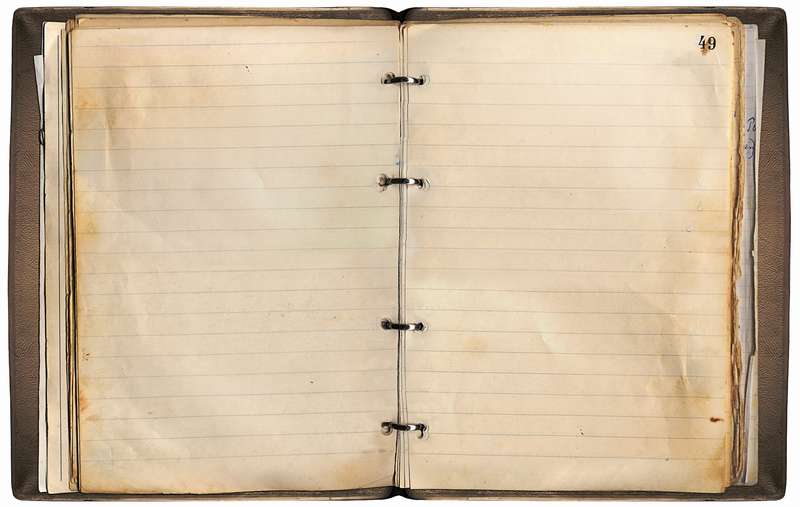 «Юность моя — юность гения. Я жил и поступал так, что оправдать моё поведение могут только великие деяния»
Автограф поета
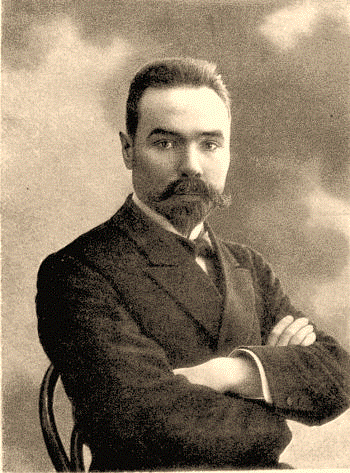 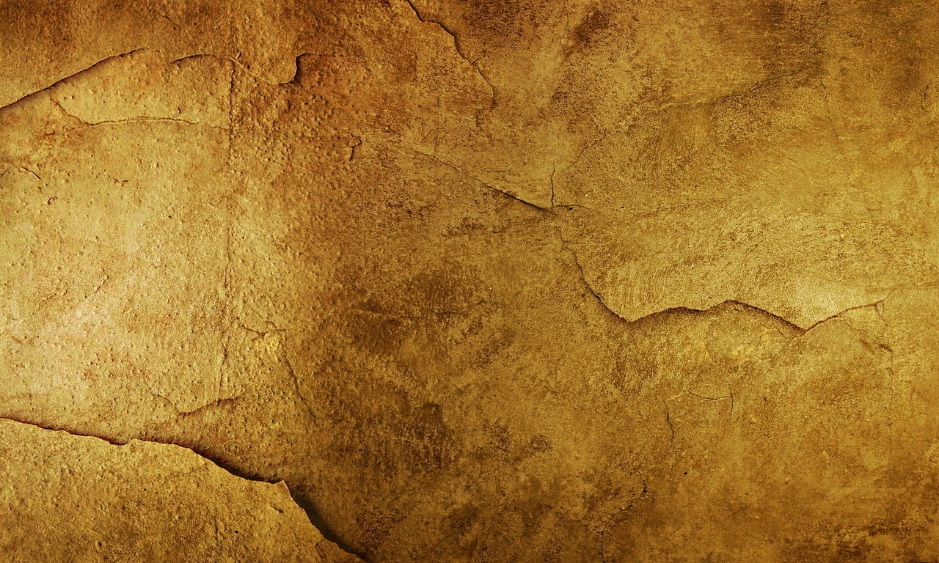 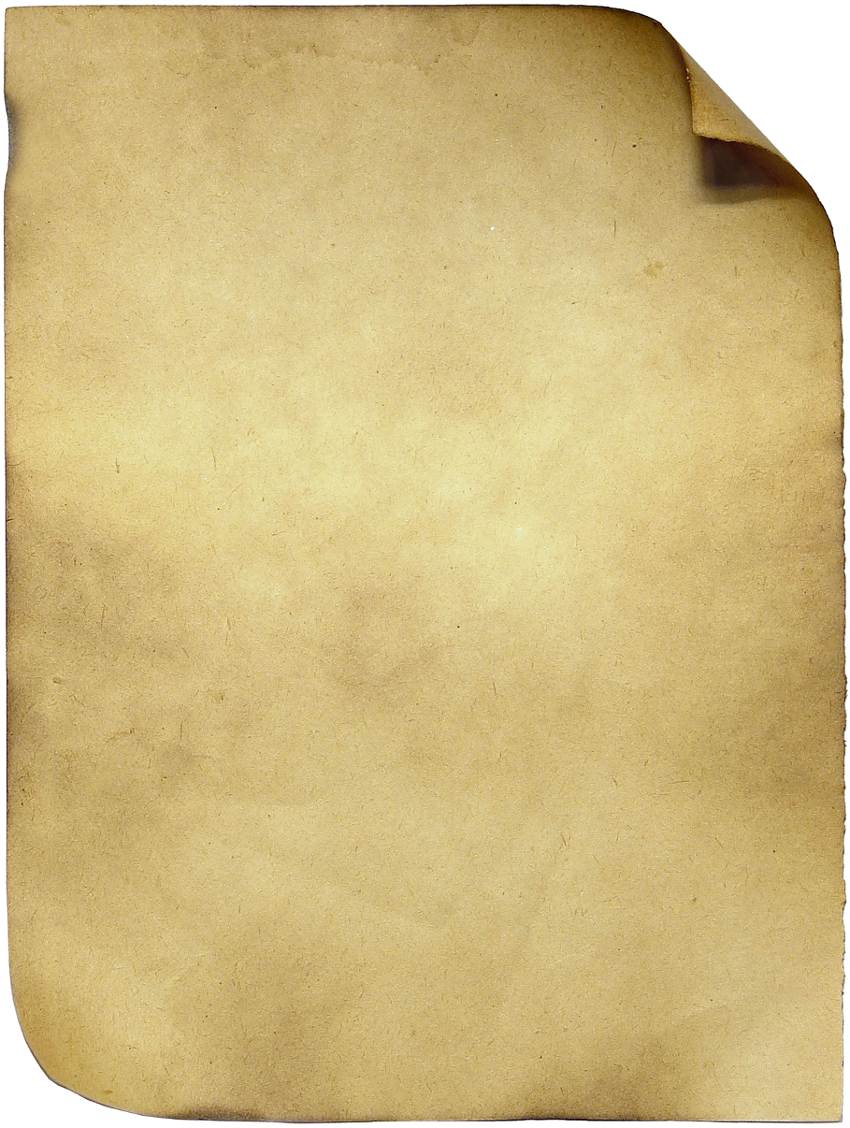 Каменщик - Каменщик, каменщик в фартуке белом,Что ты там строишь? кому? - Эй, не мешай нам, мы заняты делом,Строим мы, строим тюрьму. - Каменщик, каменщик с верной лопатой,Кто же в ней будет рыдать? - Верно, не ты и не твой брат, богатый.Незачем вам воровать. - Каменщик, каменщик, долгие ночиКто ж проведет в ней без сна? - Может быть, сын мой, такой же рабочий.Тем наша доля полна. - Каменщик, каменщик, вспомнит, пожалуй,Тех он, кто нес кирпичи! - Эй, берегись! под лесами не балуй...Знаем всё сами, молчи!                                                     16 июля 1901
Источник: http://bryusov.lit-info.ru/bryusov/stihi/1898-1908/stih-58.htm
Источник: http://bryusov.lit-info.ru/bryusov/stihi/1898-1908/stih-58.htm
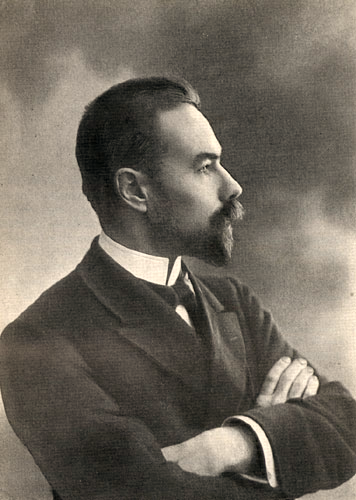 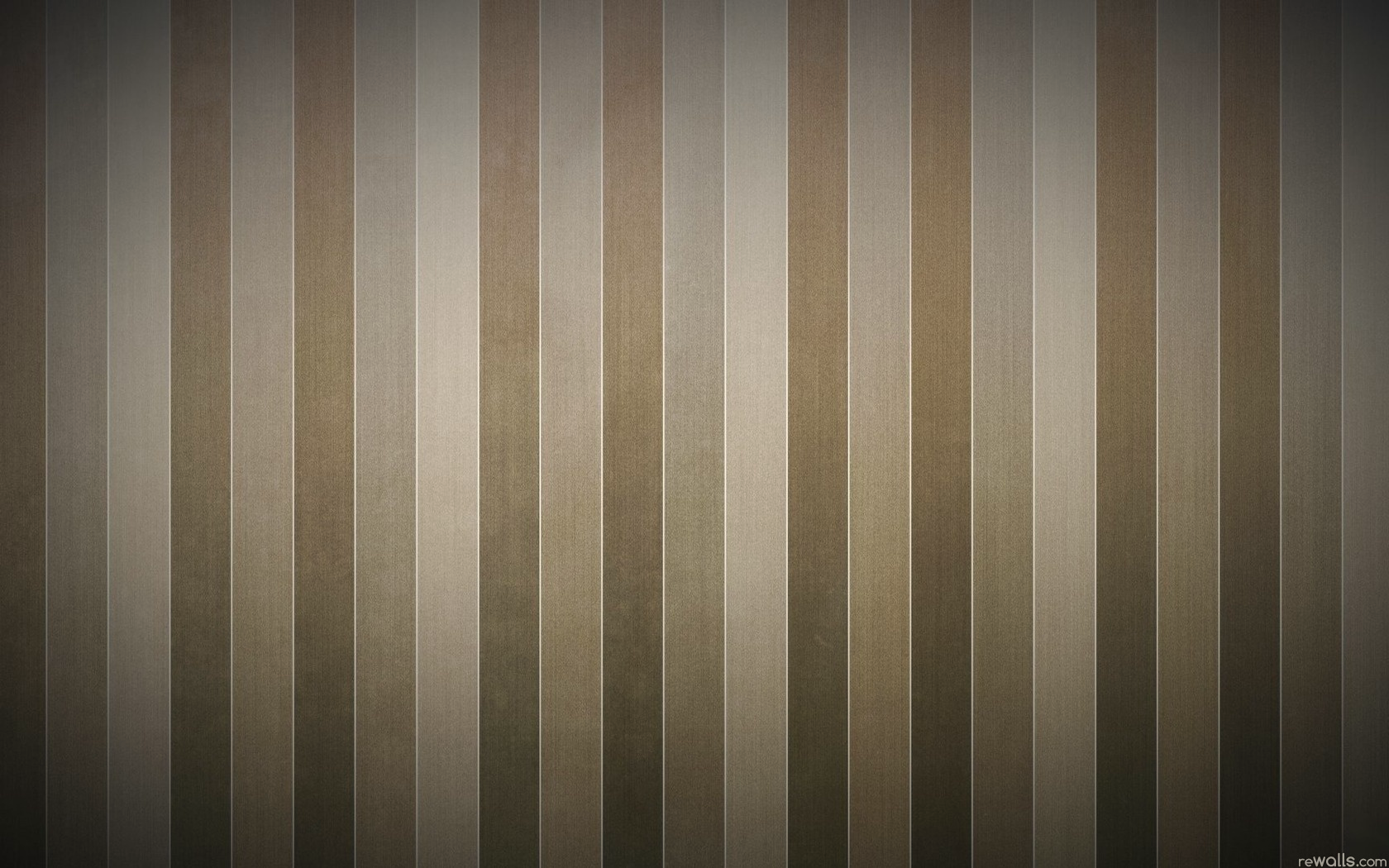 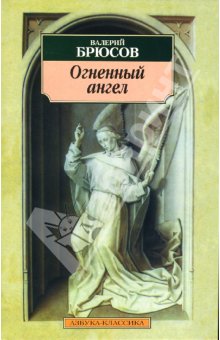 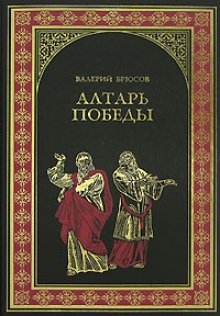 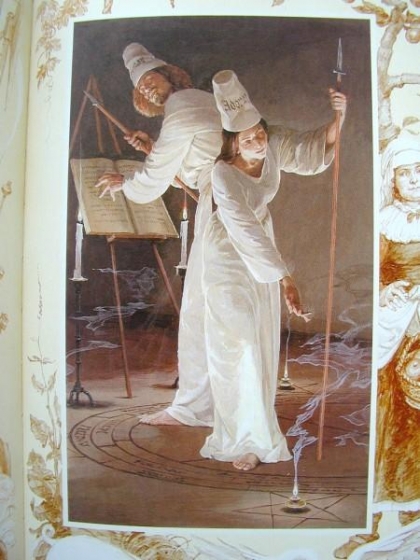 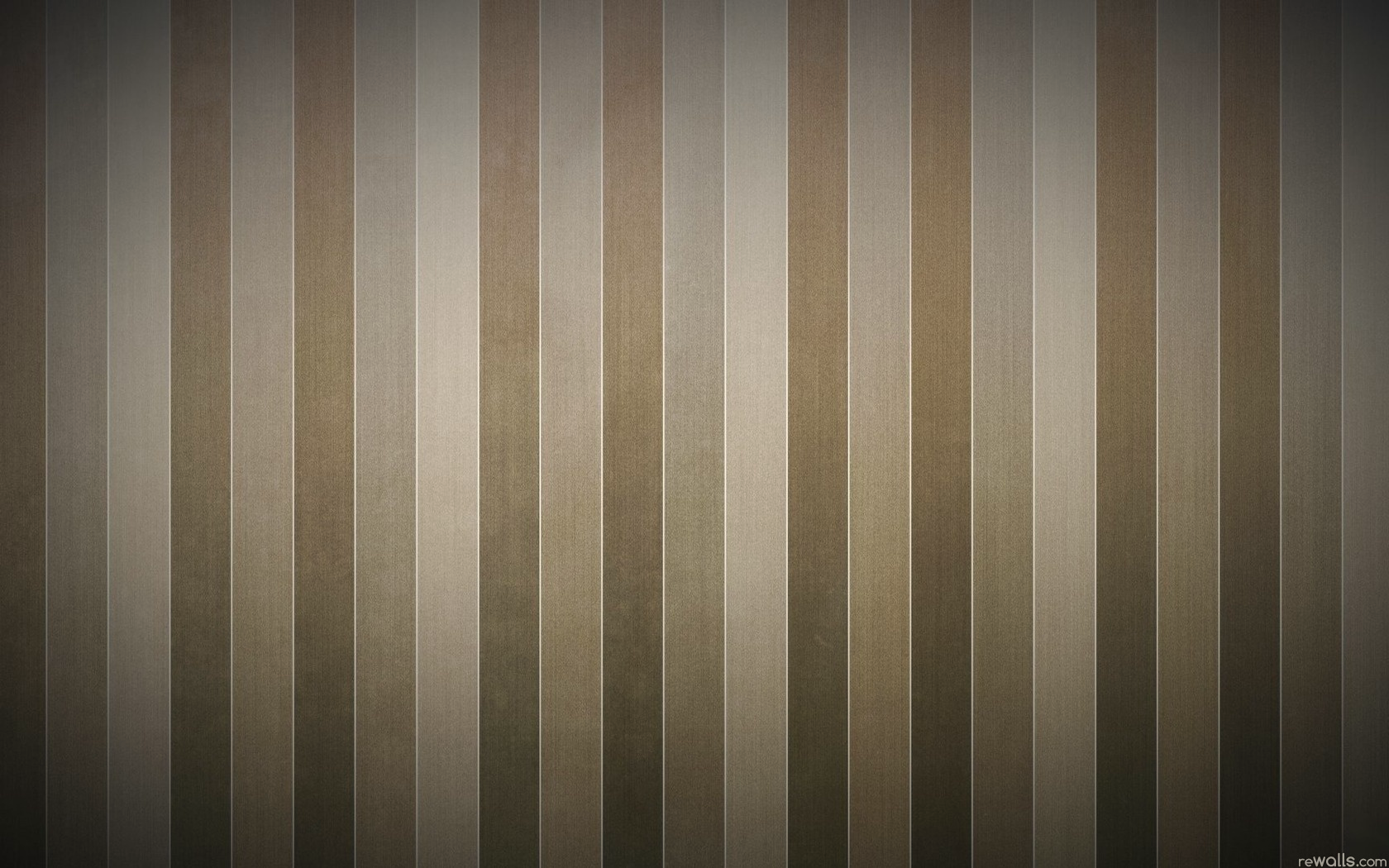 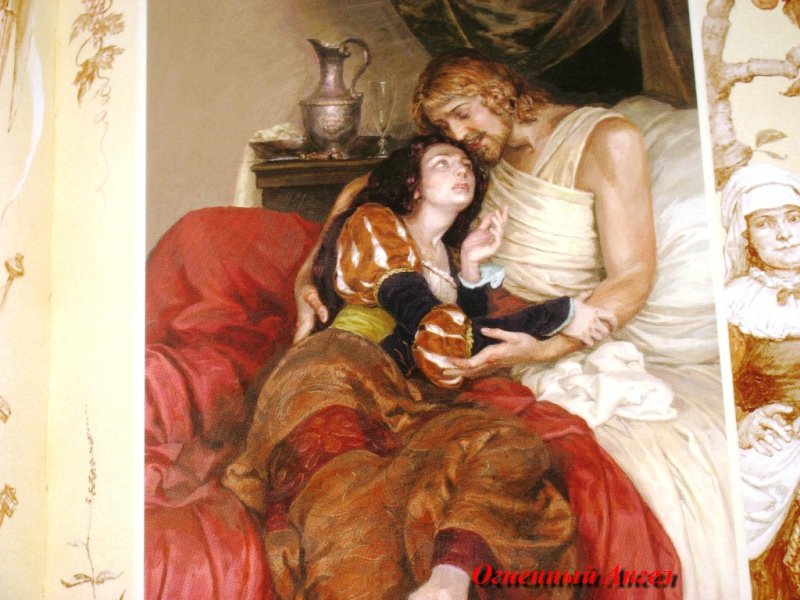 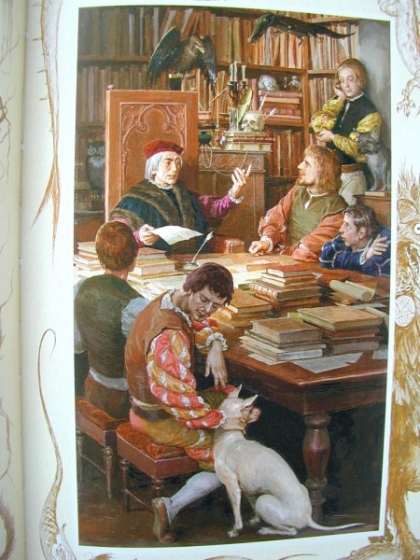 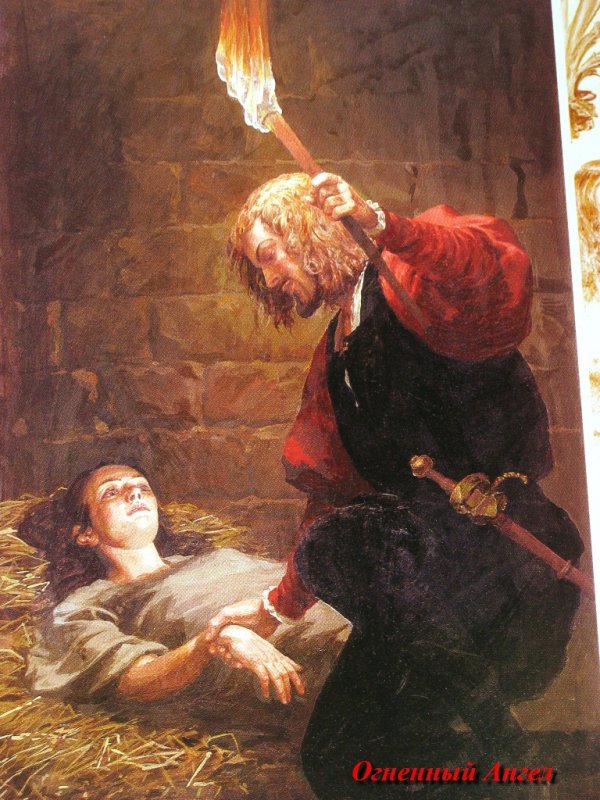 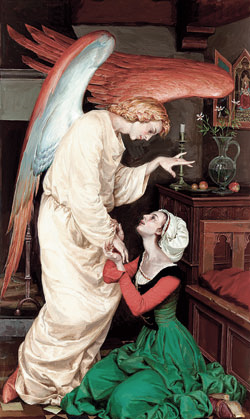 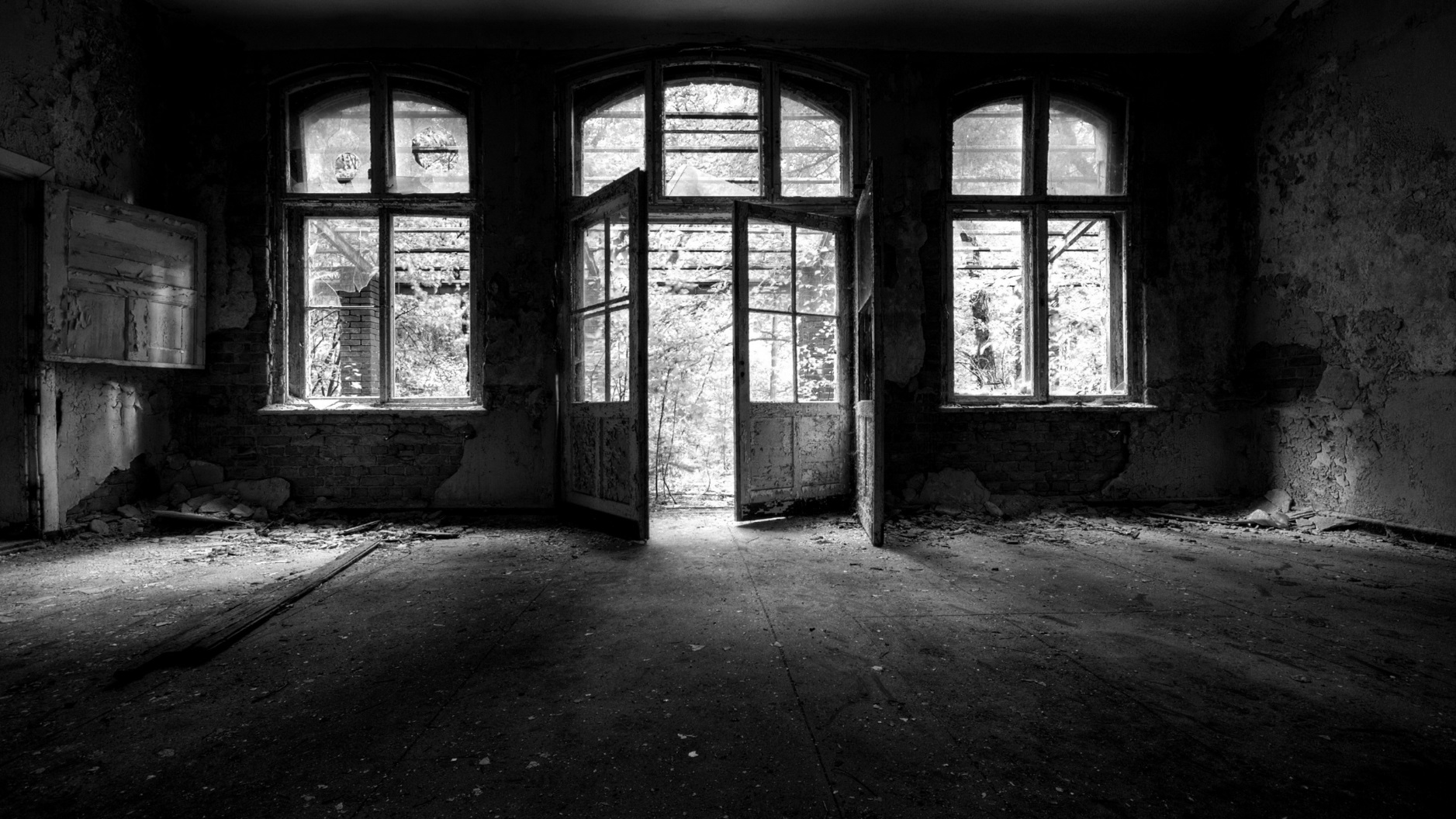 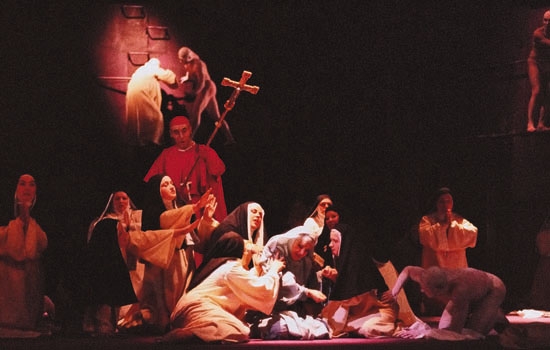 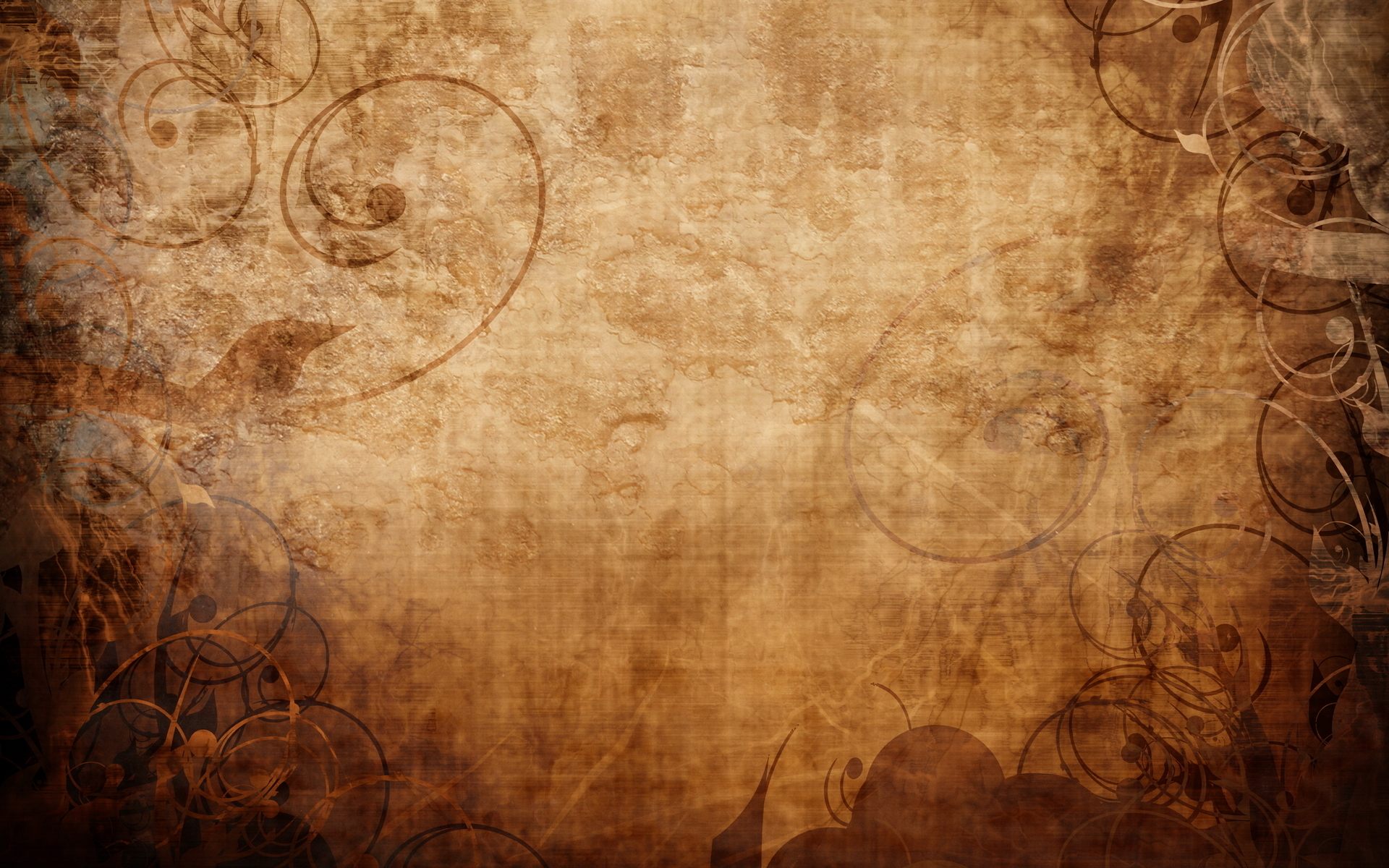 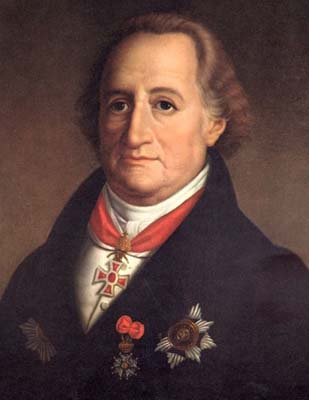 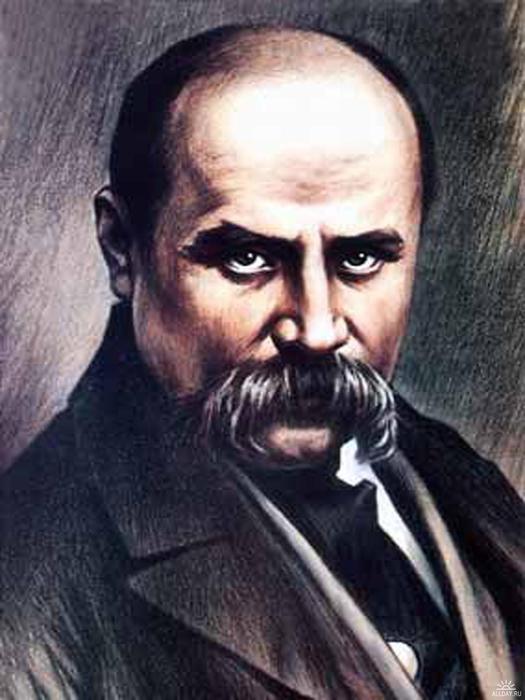 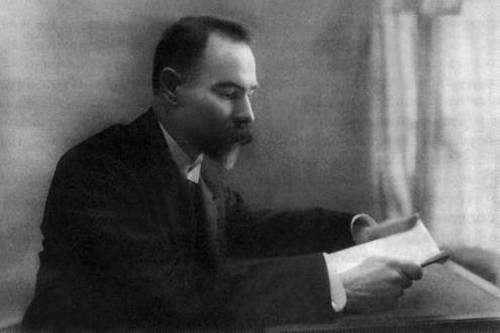 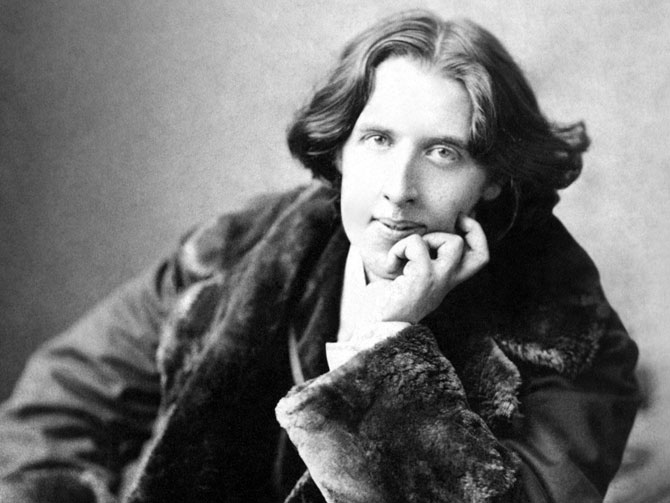 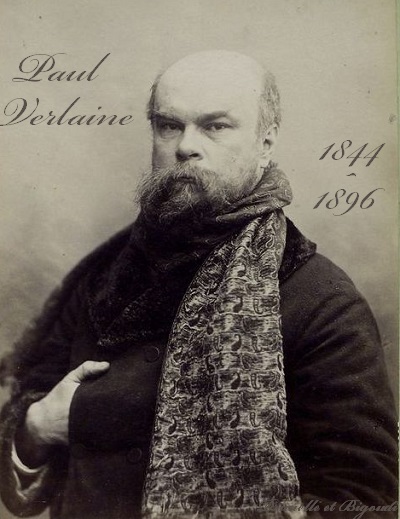 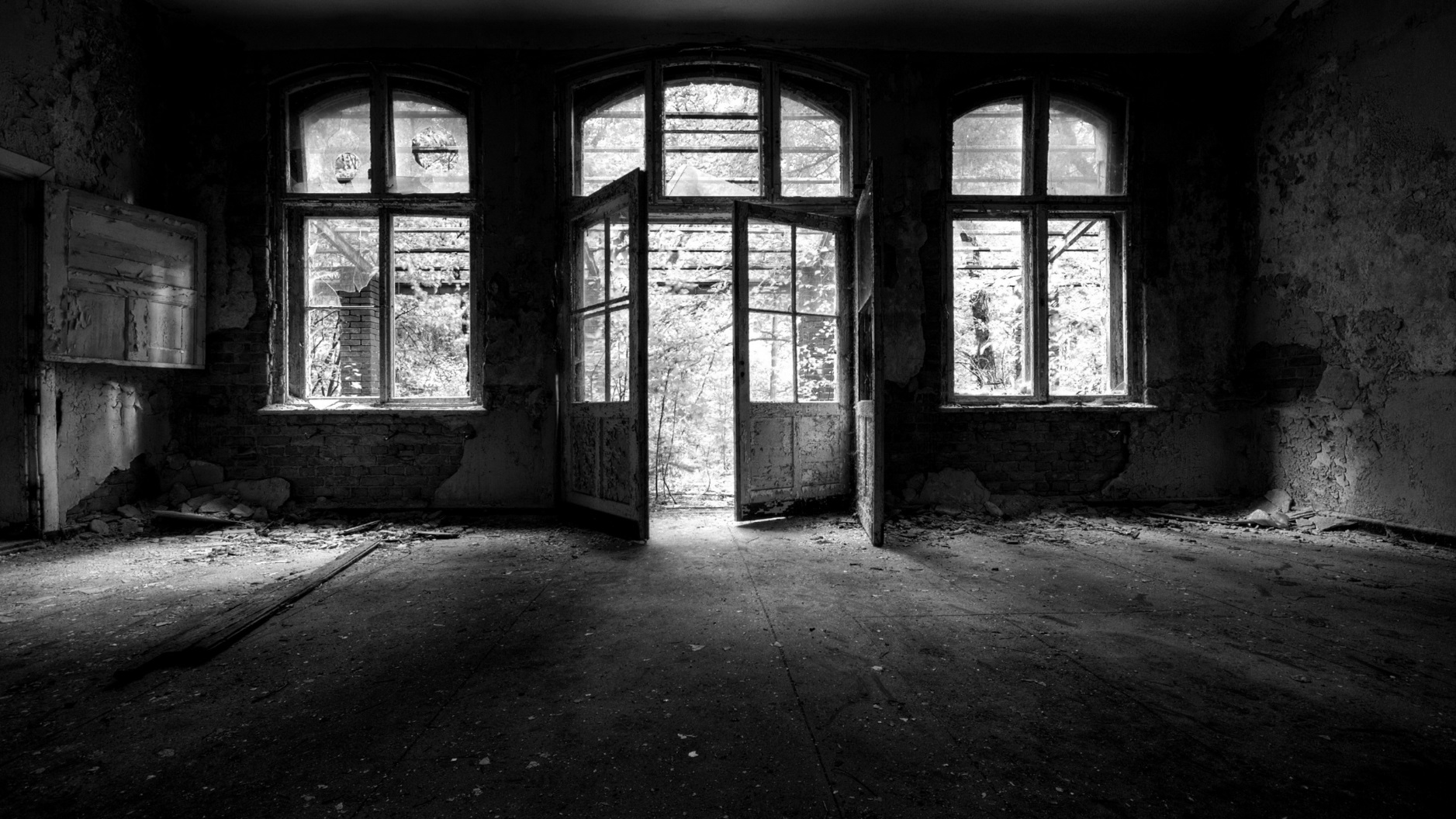 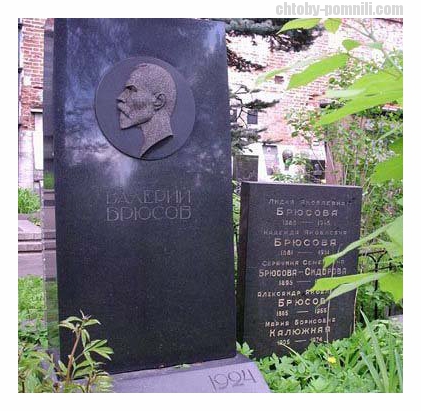 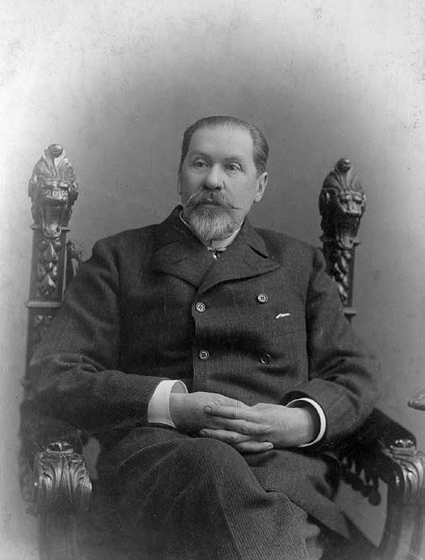 ДЖЕРЕЛА :
https://ru.wikipedia.org/wiki/Брюсов,_Валерий_Яковлевич#.C2.ABUrbi_et_Orbi.C2.BB

http://bryusov.lit-info.ru/bryusov/stihi/1898-1908.htm

http://www.mn.ru/moscow/20130611/348315495.html

http://mesherskiy.ru/?item=aad241de-bce3-4bc8-81db-fa62ed4ddc69&termin=b7051f3e-246e-409f-a8a5-06a4ac59578d
ДЯКУЮ ЗА УВАГУ